Mechanics of Materials Engr 350 – Lecture 31What’s going to be on Exam 3?
Topics Since Exam 2
Shear and Moment Diagrams


Torsion


Bending


Transverse Shear
2
Shear and Moment Diagrams
If provided a FBD, can you create a correct shear diagram?
If provided a FBD, can you create a correct moment diagram?
If provided a shear diagram, can you create a moment diagram
If provided a moment diagram, can you create a shear diagram?
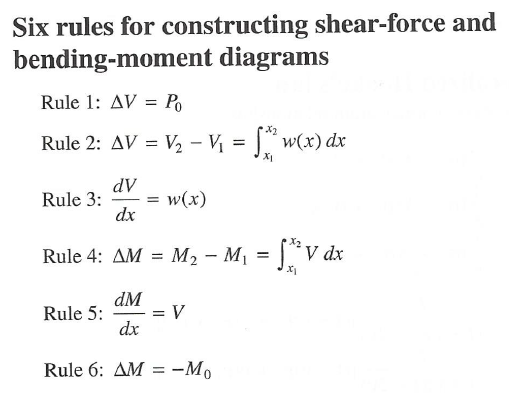 3
Torsion
If you are given a picture of a shaft with multiple torque inputs, can you determine the torque in any given segment of that shaft? 
Can you solve for the angle of twist of any segment of a shaft?
Do you know how to calculate J for solid and hollow shafts?
What does the variable c represent in the equation below?
Where is the location of highest shear?
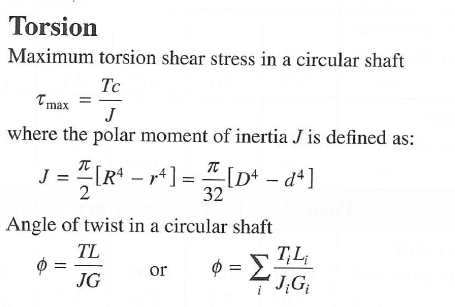 4
Bending
Can you solve for the bending stress at any location in  a beam by knowing the radius of curvature and the beam cross section? 
Can you solve for the bending stress at any location in a beam by knowing the moment and beam cross section? 
Can you calculate Iz for a beam cross section?
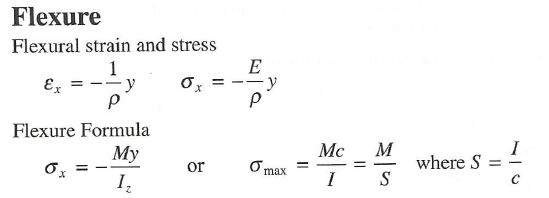 5
Horizontal Shear
Can you solve for the horizontal shear stress at any location in a beam? 
Can you solve for Q at any point in a beam?
What is the variable t in the equation for shear stress below?
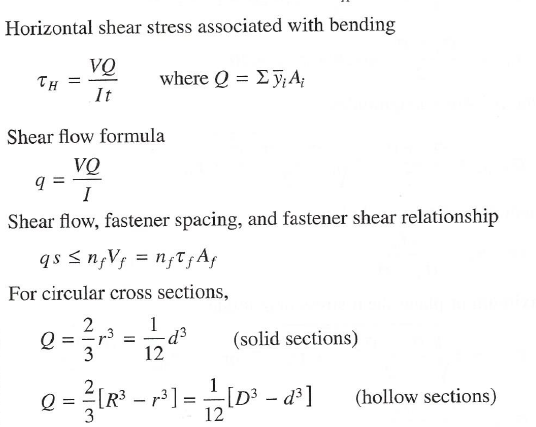 6